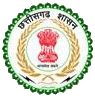 Chhattisgarh Digital Secretariat Projectby A.M.Parial,Vice Chairman, CHiPS29th September 2014
Objectives
Create an Office Management System
Ensure efficient & transparent administration 
Enhance Productivity
Enable Prioritization of work
Use IT as an enabler to help in daily work
Design an efficient workplace
Enable Policy Based Processing
Provide a mechanism for information and experience sharing
Activities of Secretariat
Document Preparation, Management & Information dissemination
File Management - Creation, Movement, Noting / commenting, Storing, Search etc
Correspondence (DAK) Management – DAK Receiving, marking, forwarding, filing, searching etc
Response Preparation & delivery
Approval & other Administrative Processes
Policy formulation
Others
Need for new ways meet the high citizen expectations and to battle inefficient operations arising from multiple segregated procedures
Workflow  in government  -
Department  & Official Feedback
मेरी टीप
मेरा अभिमत
Objection
Departmental Approval Cycle
Multiple processing of files
Department Meeting Minutes
Same file is processed in parallel in more than two section, divisions or  departments e.g. Draft tender condition are processed on a file by say Finance and Law Dept.
HCM
CS 
for coordination
Other Department
Concerned Dept .Minister
Approve / Return the file
ACS / PS / Secy./SS
Approve / Forward / Returns 
the file
Registry clerk scans the incoming document(s) and then inwards them
DS / JS / AS
Under Secretary
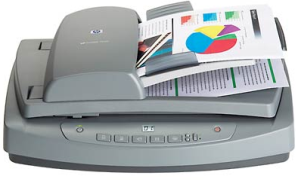 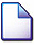 Forward or Returns the file
An File comes from Citizen/Govt. Offices
Section Officer
Send to the respective section
Assigns 
Correspondence
Creates File and forwards
Section Clerk
Receipt  & Dispatch Clerk
Components
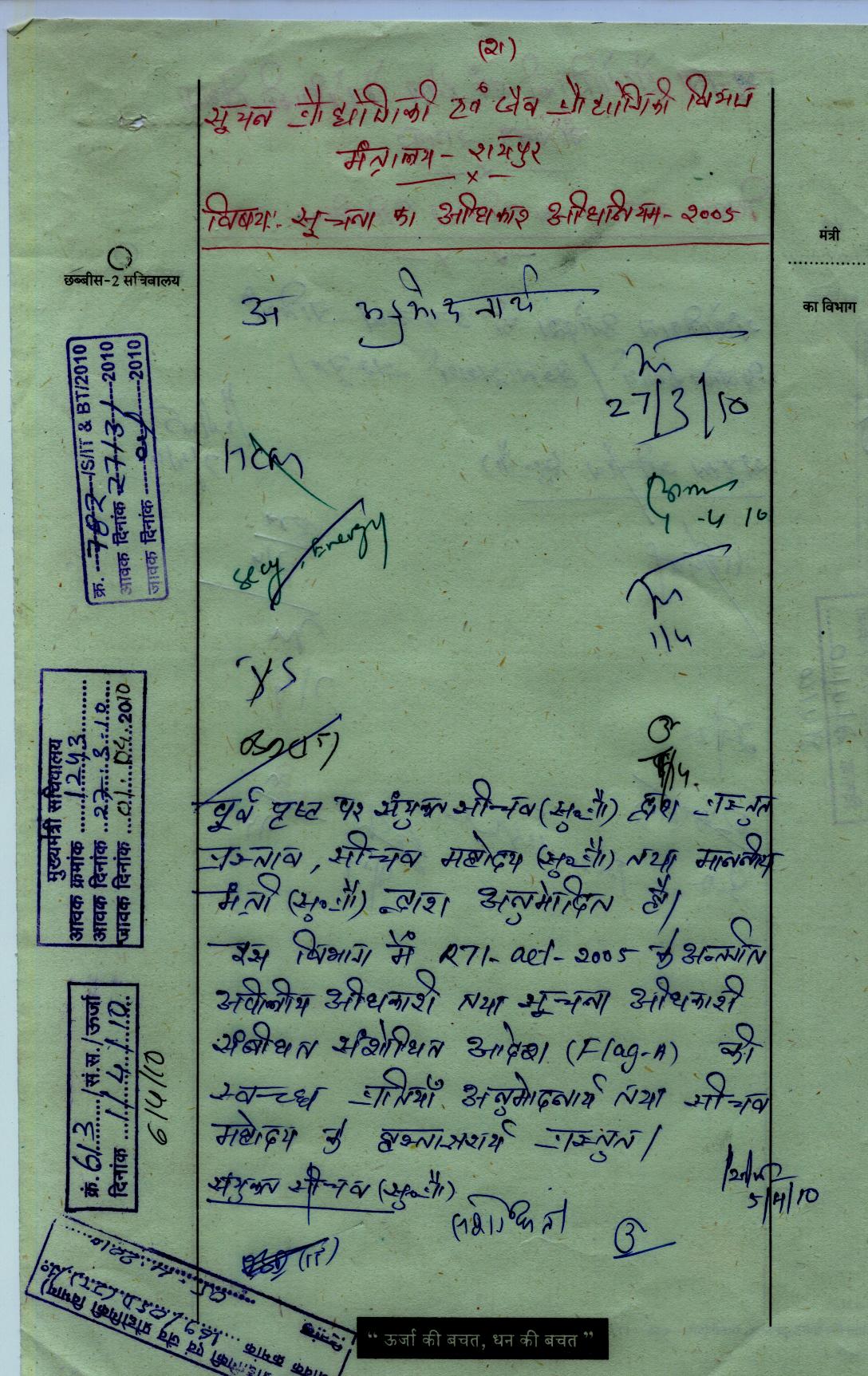 Document
=
Owner department 
Title
Description
Creation Date
Version Number
Modified Date
…….
Attribute
+
Content: Text
                Graphics
Index Terms
Content
Today’s Secretariat: Key process areas and issues
Solution Requirements
Create an End to end Secretariat Management System for all its activities
Ensure efficient & transparent administration 
Enhance Productivity
Enable Prioritization of work
Use IT as an enabler to help in daily work
Design an efficient workplace
Enable Policy Based Processing
Provide a mechanism for information and experience sharing
Slide 11
Solution Framework
Automating routine tasks – file processing/note sheets (workflow), numbering, maintaining personal register
Help in decision making - checklists, access to precedents in old files, acts, rules, statutes
Prioritizing work - reminders, automated prioritization of pending work
Building a knowledge base – circulars, acts, notifications, precedents, documents, circulars               
Providing interdepartmental interface
Creation, Movement, Tracking and Storage of Files in the department
Quick retrieval and preservation of old records
Slide 12
Digitization Lifecycle
Slide 13
Simple View, Easy to Adopt
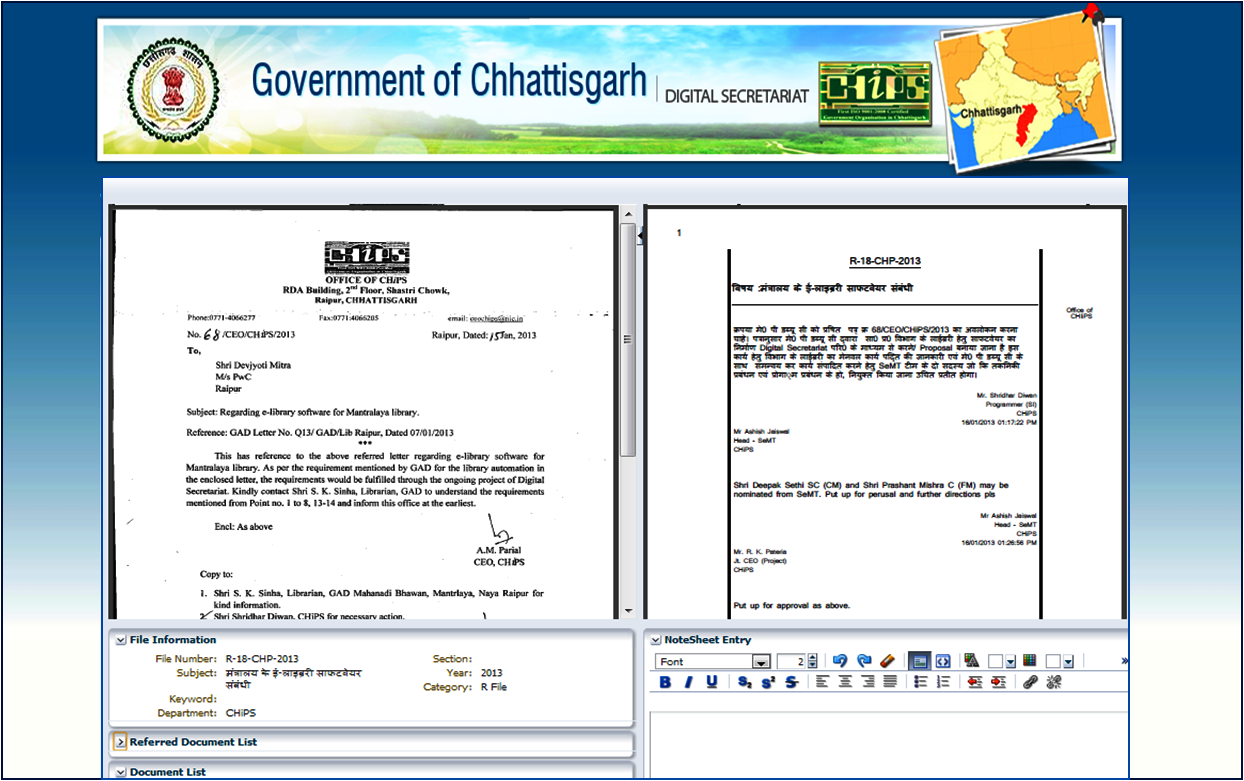 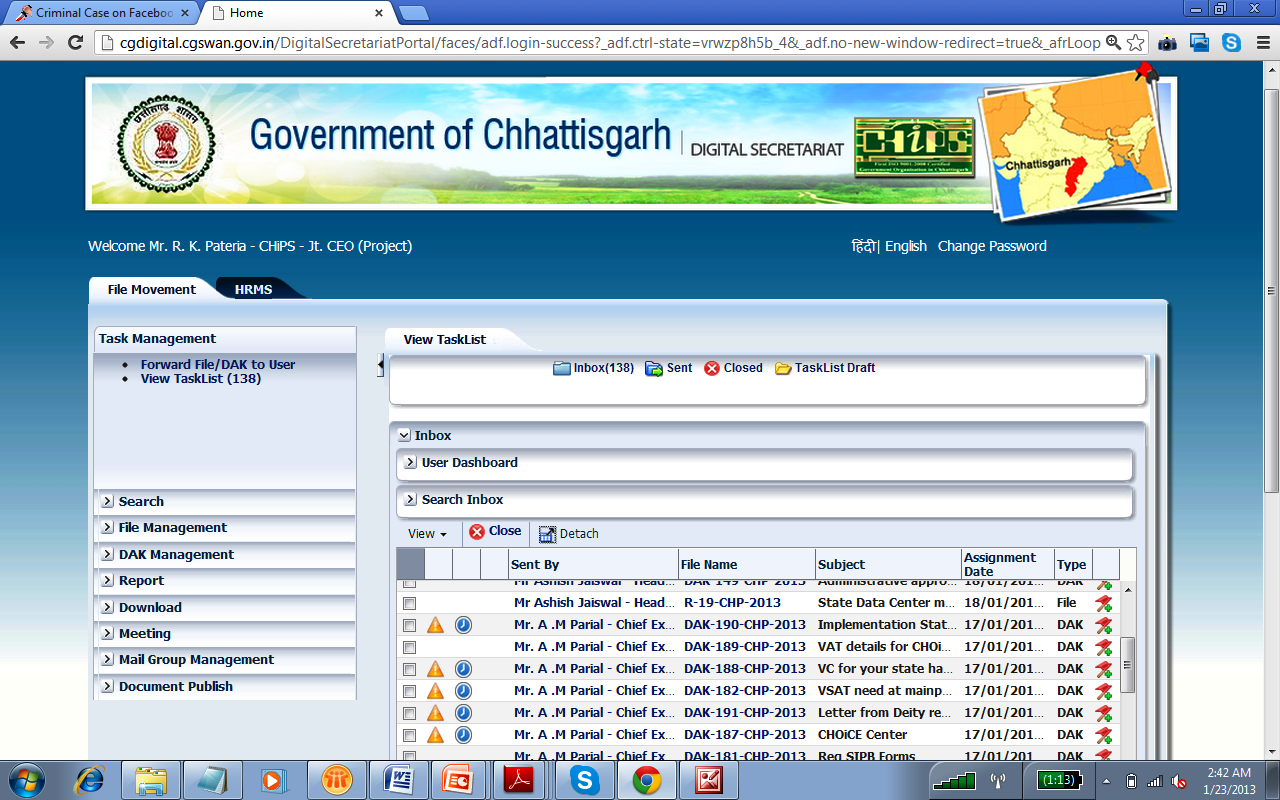 Slide 14
The transformation……
Slide 15
The transformation……
Slide 16
The transformation……
Slide 17
Responding to Urgent Situations
Slide 18
Other Important Features
Progress till date
Pages
Total number of pages that were scanned is more than 1.2 crores
1.2 crores
Files
Departments
Approximately 2.3 lakhs files are scanned during the project
Digitization work completed in 42 departments of Mantralaya
2.3 lakhs
42 departments
DS 
STATUS
Training
Implementation
Training of the system provided to Energy, Finance, GAD II, IT & BT, Planning, 20 Points, Tourism, Culture, RTE, Transport, Higher Education, Labour, PR, WCD, Social Welfare, Sports, Technical Edu
The Digital Secretariat System is running in Energy, GAD II, IT&BT, Planning, 20 Points, Tourism, Culture, Transport, WCD, Sports, Higher Edu., Social Welfare, PR. Also running in NRDA and WCD Directorate
13 departments
17 departments
38,000
Transaction
Almost 38,000 files and DAKs have been transacted through the system
20
Benefits
Digital Secretariat
Thank You